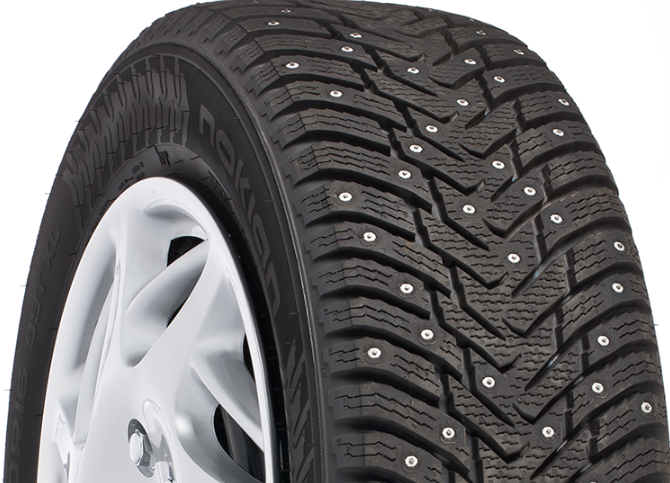 „Повреждения поверхности дорожных покрытий, вызванные (механическим) воздействием“
Проблемы – Напяженное состояние
Интенсивность повреждения дорожного покрытия
Частота легкового транспортного движения (количество единиц транспорта).

Доля автотранспорта с шипованными шинами по отношению к общему количеству легкового транспорта. Тут следует отметить, что эта доля в Российской Федерации очень зависит от региона. По известной мне информации, в регионе Москвы доля легкового автотранспорта, оснащенного шинами с шипами, составляет около 80 %.

Скорость движения легкового транспорта.
Законодательные мероприятия – международный опыт
Ограничение допустимой максимальной скорости движения
Важно!!!
Контроль скоростного режима
Технологические мероприятия
Концепция асфальта
Крупнозернистые асфальтовые смеси, напр. SMA 16(20)	
	Низкое содержание пустот в асфальтовой смеси
	Использование модифицированного полимером битума 	умеренной жесткости с использованием полимера 
	стирол-бутадиен-стирол (СБС)

Породы высокой прочности, достаточной морозостойкости и с жестко-вязкими характеристиками (не твердо-хрупкие породы)
Технологические мероприяти
Концепция бетона
Двухслойные бетонные покрытия
	Верхний слой бетона толщиной, напр.,  6 см
	Нижний слой бетона толщиной, напр., 18 см

Фракция для верхнего слоя бетона той же прочности, что и для асфальтовой концепции
Результаты исследований
Исследование состояния дорог в Австрии
1986 – 1988 гг.
Износ дорожных покрытий от шин с шипами зависит от скорости движения.


При каждых дополнительных 20 км/ч скорости выше скорости движения 80 км/ч истирание поверхности дорог шипами удваивается.
Истирание от шипов
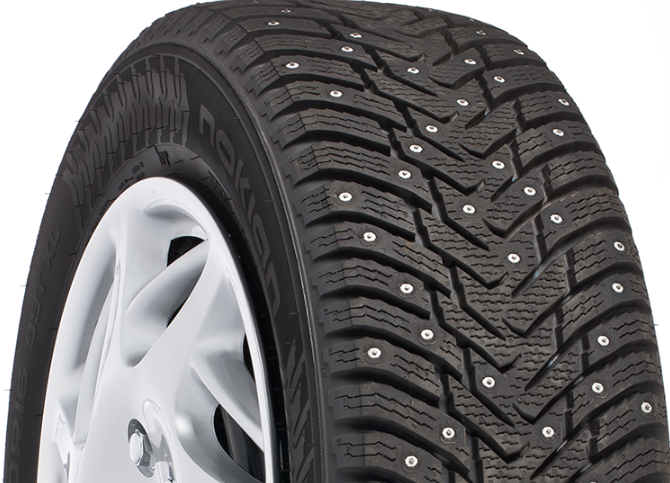 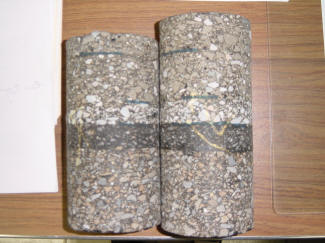 Допустимое качество производства шипов
Пример Финляндии
Вес шипов: макс. 1,1 г (принято законом в 1992 г.)

Количество шипов: 50 на метр шины (принято законом в 2013 г.)

Выступ шипов от поверхности 
     пробега шин:
	
      Минимально:	1,2 mm
      Максимально:	 2,0 mm
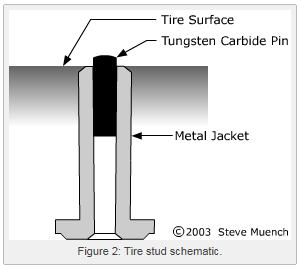 Безопасность движения
Распознание колей, 
возникших от истирания шипами
Истирание от шипов шин легкового транспорта
1,5 – 1,7 м
Пластическая деформация от грузового транспорта
2,1 – 2,3 м
Безопасность движения
Риск аквапланинга
q = 1,5%
q = 2,5%
Следовательно:
Необходимо ограничение скорости движения
Последствия
Строительные компании
Гарантийный срок: возможное обновление вехнего слоя асфальта за счет контрактора
Дорожная администрация
Необходимость больших 
     инвестиций для ремонта дорог
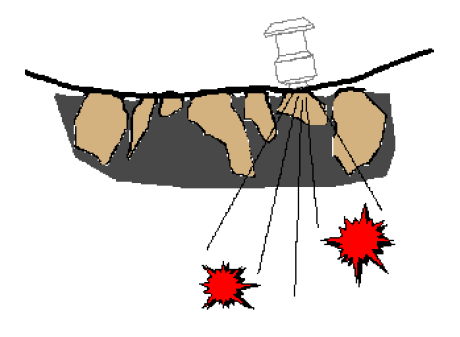 Эксплуатационный срок покрытий
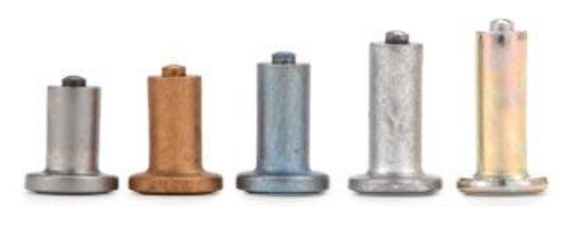 Западная и Средняя Европаа
Асфальтовые дороги
Автомагистрали: около 15 лет

Прочие дороги с высоким трафиком: до 20 лет
Россия – города и прилегающие территории
Асфальтовые дороги
Автомагистрали : ≤ 5 лет

Прочие дороги с высоким трафиком : 5 - 8 лет
Эксплуатационный срок покрытий
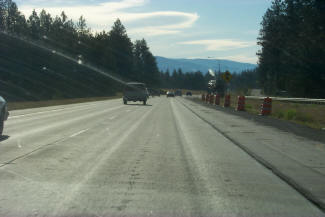 Западная и Средняя Европаа
Бетонные покрытия
Автомагистрали : около 20 лет

Прочие дороги с высоким трафиком :  25 - 30 лет
Россия – города и прилегающие территории
Бетонные покрытия
Автомагистрали : ≤ 8 лет
Заключение
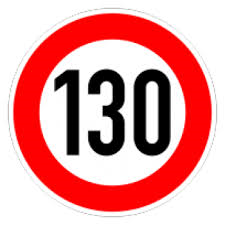 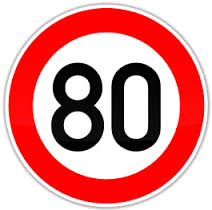 ?
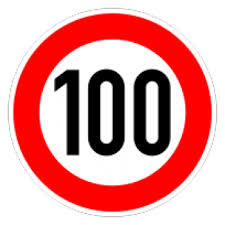